Waller FFA
3-Parts to Agriculture Education
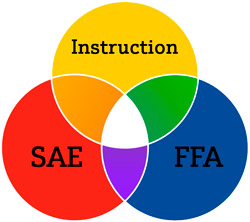 What is FFA?
FFA is a dynamic youth organization that changes lives and prepares members for premier leadership, personal growth and career success through agricultural education.

FFA develops members’ potential and helps them discover their talent through hands-on experiences, which give members the tools to achieve real-world success.
What does FFA stand for?
F-F-A stands for Future Farmers of America, which is the official name of the organization, but we don’t use the full name and instead operate as the “FFA” because Future Farmers of America implies that we are all preparing to be farmers. Agriculture is much broader than farming and ranching. Members study things such as horticulture, aquaculture, food sciences, accounting, wildlife management, mechanics and engineering.
Do you have to show animals to be in FFA?
No there are many students that are in FFA that do not show animals.  There are several other activities that FFA offers other than showing animals such as LDE’s, CDE’s, SDE’s and other SAE’s.
Over the next few slides we will explain what all of these things stand for and mean.
LDE “Leadership Development Event”
Leadership Development Events focus on creating situations for members to demonstrate their abilities in public speaking, decision making, communication and their knowledge of agriculture and the FFA organization. Team and individual events are used to reinforce what is taught in agricultural science classrooms. These are in the Fall.
LDE Teams at Waller
Ag Advocacy - Coach Mr. DiIorio
Agricultural Issues Forum - Coach Mr. LeBlanc
Chapter Conducting (Jr. and Sr.) - Coach Mrs. Barkley
FFA Creed Speaking (Jr. and Sr.) - Coach Mr. Stokley
FFA Quiz Contest (Jr. and Sr.) - Coach Mr. Stokley
FFA Radio - Coach Mr. DiIorio
Job Interview - Coach Mrs. Barkley
Skills Demonstration (Jr. and Sr.) - Coach Mr. LeBlanc
Waller FFA LDE Information
More information about the LDE teams we coach can be found on our FFA website under the Leadership Development Events tab.  Please contact the coach of the team you are interested being on.
CDE “Career Development Event”
Career Development Events build on what is learned in agricultural classes and encourage members to put their knowledge into practice. These events are designed to help a member prepare for a career in agriculture by testing and challenging the student's technical, leadership, interpersonal and teamwork skills as well as their knowledge of the subject matter. CDEs answer the question, "When will I use this knowledge in the real world?" These are mostly in the Spring.
CDE Teams at Waller
Dairy Cattle Judging - Coach Mr. DiIorio
Floriculture - Coach Mrs. Barkley
Homesite Evaluation - Coach Mr. LeBlanc
Land Evaluation - Coach Mr. LeBlanc
Livestock Evaluation - Coach Mr. Stokley
Meats Evaluation - Coach Mr. Stokley
Poultry Evaluation - Coach Mr. LeBlanc/Mr. Laird
Veterinary Science - Coach Mrs. Barkley
Wool/Mohair - Coach Mr. Stokley
Waller FFA CDE Information
More information about the CDE teams we coach can be found on our FFA website under the Career Development Events tab.  Please contact the coach of the team you are interested being on.
SDE “Speaking Development Event”
Speaking Development Events are designed to develop the ability of all FFA members to express themselves on a given subject. Students are encouraged to develop their communication skills and learn to formulate their remarks for presentation in a variety of situations.  These are in the Spring.
SDE at Waller
Extemporaneous Public Speaking      

Junior Prepared Public Speaking      

Senior Prepared Public Speaking      

Soil Stewardship Prepared Public Speaking
Waller FFA SDE Information
More information about the SDE’s we coach can be found on our FFA website under the Speaking Development Events tab. Please contact Mrs. Barkley with any questions about participating on a SDE.
SAE “Supervised Agricultural Experience”
SAEs provide students enrolled in agriscience courses the opportunity to place into practice the knowledge and skills gained from classroom and laboratory instruction. In addition, SAEs also provide students the opportunity to apply and further develop knowledge and skills in situations closely related to those used in the agricultural industry.
About SAE
The SAE could involve the student working for an employer, starting their own small business, raising livestock, or some other type of agricultural activity or research based on agriculture. The student will then keep accurate records (hours worked, money made, etc.) of their experience and compile it in the online SAE record book.
Skills, knowledge, experiences and connections gained through SAEs remain with students for a lifetime and positively influence others along the way.
Animal SAE’s
We recommend different projects based on experience, space, and finances.
Waller ISD does not have a barn yet for students to keep animals.
Cattle - Steers or Breeding Heifers - Most expensive & roughly a 1 year project, heifers can be a two year project.
Swine - Market Hogs or Breeding Gilts - Roughly 4-6 month project
Sheep & Goats - Wethers or Breeding Does - Roughly 4-6 month project
Broilers - Roughly 6 week long project. 
Rabbits - Roughly 6 week long project.
Stockshows
Waller County Fair - Fall - This show is open for youth that lives in Waller County.
Waller FFA Show - Spring - This show is strictly for the students in Waller FFA grades 9-12.
“Major Shows” - Ft. Worth, San Antonio, Austin, Houston, State Fair and Heart of Texas - These shows are open to youth that lives in Texas.
Fundraiser - Seitz
This fundraiser helps the Waller FFA Chapter function, from awards for Awards Night and the FFA Show to traveling for contests and paying for hotels/rentals. 
Students required to sell $250 worth: 
Show in the Waller FFA Show
Compete on LDE or CDE teams
Other option: $250 buyout 
***High Seller wins a Belt Buckle***
Official Dress
The uniform worn by FFA members at local, state and national functions is called Official Dress. It provides identity and gives a distinctive and recognizable image to the organization and its members. Official Dress has been worn with pride by millions of FFA members since 1933.
Booster Club
What do they do?
Volunteer a fraction of their time to support Waller FFA.
Raise money for scholarships to benefit outgoing seniors.
Provide support and extra assistance to the chapter, teachers and kids.
Support chapter with any needs and extra expenses:
State Convention support and travel
Necessary equipment and resources
Meetings: Same time as students in LGI at the High School
Official Dress Attire
•Two Types

Auction Official Dress
•FFA Jacket, White button down, FFA tie/scarf, black slacks/black jeans, solid black boots/black shoes

Business Official Dress (Awards Night, LDE and SDE Contests and Conventions.)
•FFA Jacket, White button down, FFA tie/scarf, black slacks/black jeans for guys, black knee length skirt for girls, and solid black boots/black shoes for guys, solid black dress shoes for girls.